CARTA ORGANISASIJABATAN LATIHAN PENTADBIRAN PEJABAT DAN PENGURUSAN KEWANGANIAB CAWANGAN GENTING HIGHLANDS
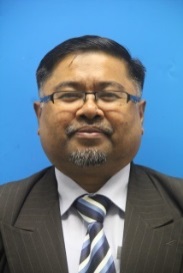 Pengarah IAB Cawangan  Genting Highlands
Dr. HAJI ABDUL RAZAK BIN MANAF
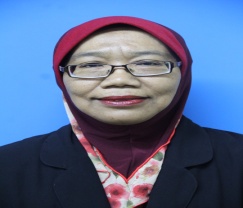 Timbalan Pengarah IAB Cawangan  Genting Highlands
Dr. FARIDAH BINTI YAKOB
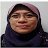 Ketua Jabatan
 PUAN MARIANI BINTI RAHIM
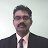 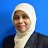 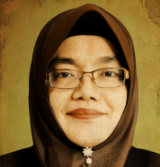 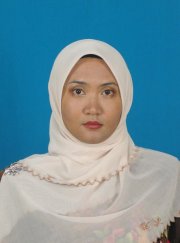 Pensyarah  Kanan
En. Thanabal M.Palanisamy
Pensyarah Kanan
Pn. Zakiah bt Ahmad
Pensyarah Kanan
 Pn. Siti Anidah bt Mahadi
Pensyarah Kanan
Cik Darliana bt Nordin
[Speaker Notes: 2017]
CARTA ORGANISASIJABATAN LATIHAN PENTADBIRAN PEJABAT & PENGURUSAN KEWANGANIAB CAWANGAN GENTING HIGHLANDS
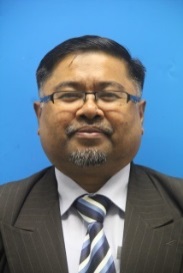 Pengarah IAB Cawangan Genting Highlands
Dr. HAJI ABDUL RAZAK BIN MANAF
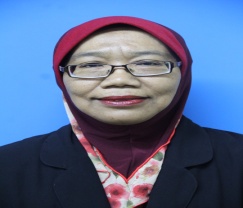 Timbalan Pengarah IAB Cawangan  Genting Highlands
Dr. FARIDAH BINTI YAKOB
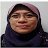 Ketua Jabatan
 PUAN MARIANI BINTI RAHIM
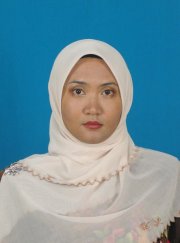 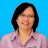 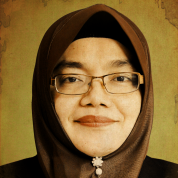 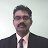 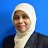 Pensyarah
 Kanan
En. Thanabal M.Palanisamy
Pegawai Latihan Kanan
Pn Sherryna Ong 
bt Abdullah
Pensyarah 
Kanan
Pn. Zakiah binti Ahmad
Pensyarah 
Kanan
 Pn. Siti Anidah binti Mahadi
Pensyarah 
Kanan
Cik Darliana bt Nordin
[Speaker Notes: 2016]